Методические рекомендации по проведению уроков по подготовке итогового сочинения.
(2021/2022 учебный год)
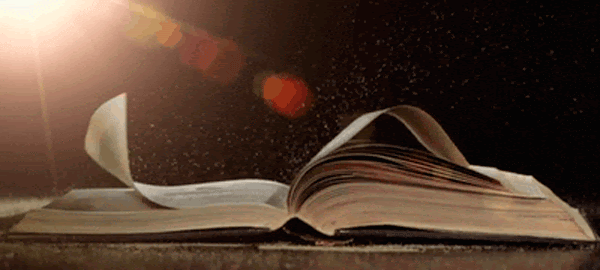 ( из опыта работы учителя русского языка и литературы  МБОУ СОШ  № 14ст. Ярославской Ковалевой Светланы Ивановны)
ы
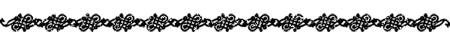 Министерством образования принято решение о введении в 2015 году значительных изменений в процедуру и содержание единого государственного экзамена: в качестве обязательного введен экзамен по литературе в форме сочинения, успешная сдача которого станет допуском к остальным экзаменам.
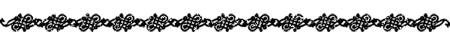 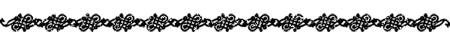 1. «Один день из жизни литературного героя»
Я прошу детей ответить на вопросы:
Расскажите о своём самом памятном дне в жизни.
Был ли такой день у литературного героя?
Чем он особенный?  (Можно использовать на любом этапе урока, отвожу 5-7 минут, пробует 1 сильный и 1 слабый)
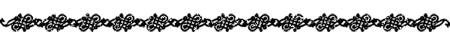 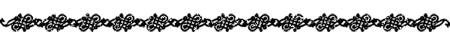 2. «Тайные мысли».
При анализе художественного произведения предлагаю детям высказать своё мнение, отличное от традиционного, например: А.И. Куприн «Гранатовый браслет»- согласны ли вы с выбором  Желткова? Как можно было поступить ещё? Автор предлагает читателю сцену самоубийства, а мы размышляем о том, что это слабодушие. Ведь жить и противостоять обстоятельствам может не каждый, но ведь кто-то может. Ребята, как считаете вы? ( Предлагаю ответить и высказаться тех, кто обычно отмалчивается, мнение 2-3 человек )
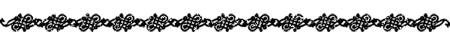 3. «Узнай героя».
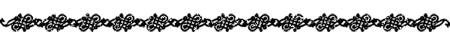 При написании сочинения важно не перепутать героев произведений, т.е. избежать фактической ошибки .
Данный приём помогает повторить практический материал на знание героев произведений.
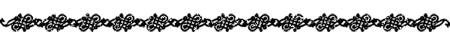 4 . «Кому принадлежат  слова? »
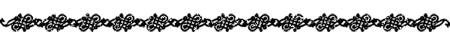 Элементы викторины на уроках при обобщении изученного и прочитанного произведения также  помогают систематизировать материал к экзамену. Использую, начиная с 5 класса.
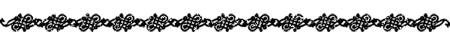 5.  «Решето».
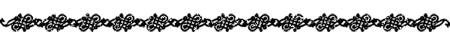 Этот приём эффективно использовать, когда нужно ,чтобы учащиеся могли чётко охарактеризовать литературного героя: важный элемент при подготовке к итоговому сочинению.
Например:
Выбрать из группы черт характера только те, которыми можно охарактеризовать именно этого литературного героя, или отделить положительные черты от отрицательных. 
Из группы событий выбрать только те, которые произошли в жизни литературного героя.
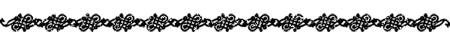 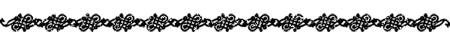 6. «Кластер»
Это педагогическая стратегия, которая помогает учащимся свободно и открыто думать по поводу какой-либо темы. Она требует выделения лишь тех структур, которые дают возможность стимулировать размышления о связях между идеями. Это нелинейная форма мышления. Она более тесно связана с тем, как работает наш мозг.
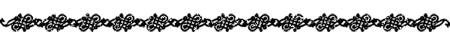 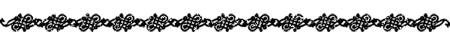 7. «Пятиминутное  эссе»
Этот вид письменного задания может применяться в конце урока на этапе рефлексии, чтобы помочь учащимся подытожить свои задания по изучаемой теме и дать учителю почувствовать, что происходит в головах  его учеников. Конкретно учащихся просят выполнить следующие задания: написать, что они узнали по данной теме, и задать вопрос, на который они так и не получили ответа.
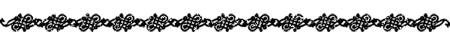 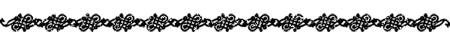 8. «Письмо по кругу».
Делю ребят на группы и каждый получает листок с именем героя, записывая свое предложение или словосочетание, характеризующее этого героя, и передаёт по часовой стрелке сидящему рядом. Заполняют листки до тех пор, пока они не сделают круг. Это будет точка отсчета, от которой можно будет начинать работу по произведению.
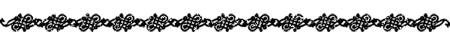 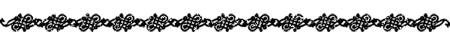 9. «Ромашка вопросов, или Ромашка Блума»
Цель приёма: создание вопросов разных типов.
Ромашка Блума состоит из шести лепестков, на каждом написан вопрос. Эти вопросы связаны с классификацией уровней познавательной деятельности: знание, понимание, применение, анализ, синтез и оценка. Вопросы могут быть: простые, уточняющие, интерпретационные (объясняющие), творческие, оценочные, практические.
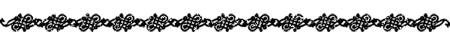 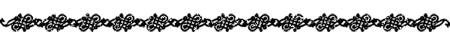 Я представила вам наиболее часто употребляемые и практичные приёмы и методы для подготовки к итоговому сочинению на уроках литературы. Все они сопровождаются чтением текстов, анализом готовых сочинений прошлых лет, написанием пробных итоговых сочинений. Каждая работа в индивидуальном порядке обсуждается, я указываю на недочёты. В совокупности с предложенными видами работ это даёт положительный результат и «зачёт» на экзамене. Надеюсь, что  мои рекомендации помогут вам в работе.
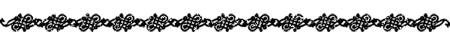